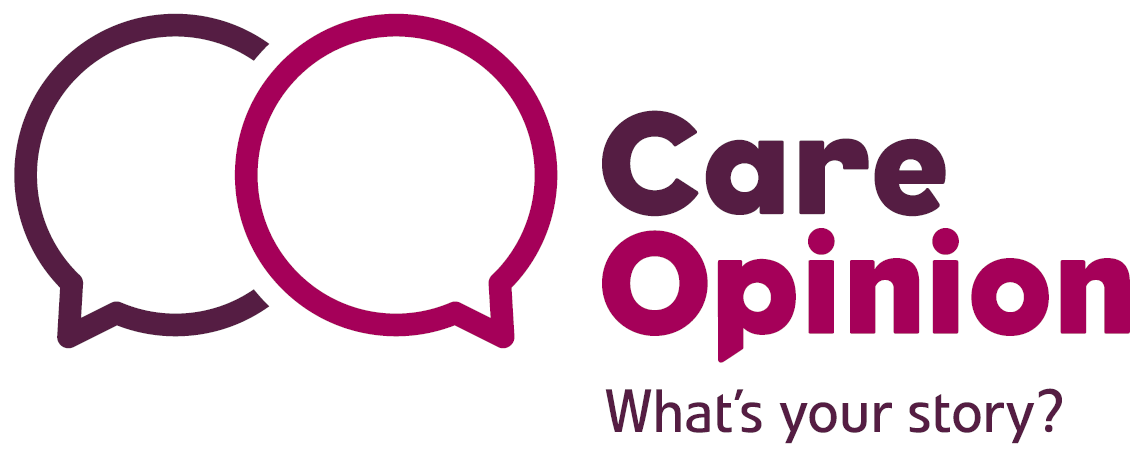 Integration-some thoughts and some questions.
Tim Hunt, Integration Development Manager, Care Opinion CIC
@careopinion 
tim.hunt@careopinion.org.uk
Care Opinion and MH Providers
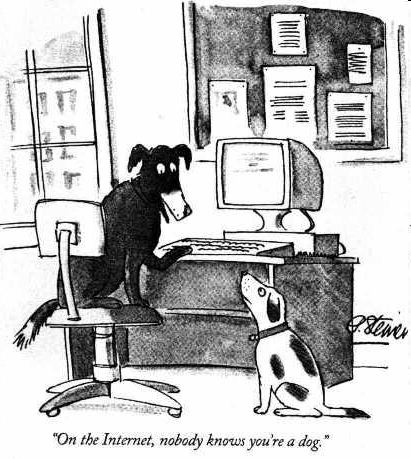 Mental Health
Subscribers across the UK and Ireland
Moderate feedback across all providers
Robust Signposting and Safeguarding procedures in place
Postings from Broadmoor, Rampton and other secure settings
Feedback and Validation from authors about value
Challenges to come
Rather, the NHS needs to work differently by providing more care in people’s homes and the community and breaking down barriers between services.
Breaking down barriers means co-ordinating the work of general practices, community services and hospitals to meet the needs of people requiring care.” Kings Fund 2018
Working in Silos
NHS England
Advanced local partnerships taking shared responsibility to improve the health and care system for their local population.

Breaking down barriers to better health and care. Local partnerships in every part of England to improve health and care in practical ways.
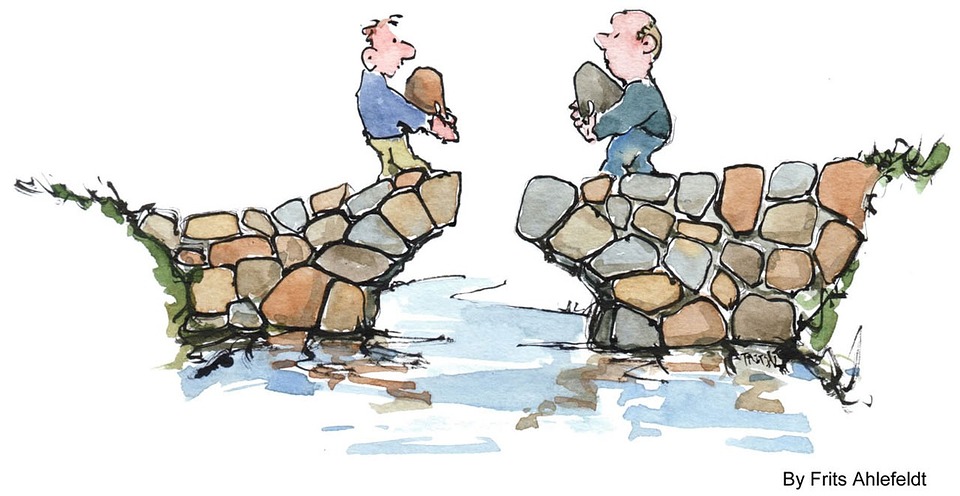 Putting the Patient at the Centre
One journey: one story
Story
Response
Response
Response
Response
Providers and Commissioning
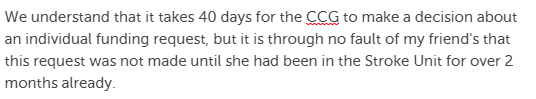 GPs and Hospitals.
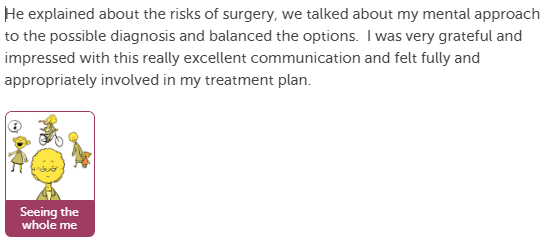 Community Support
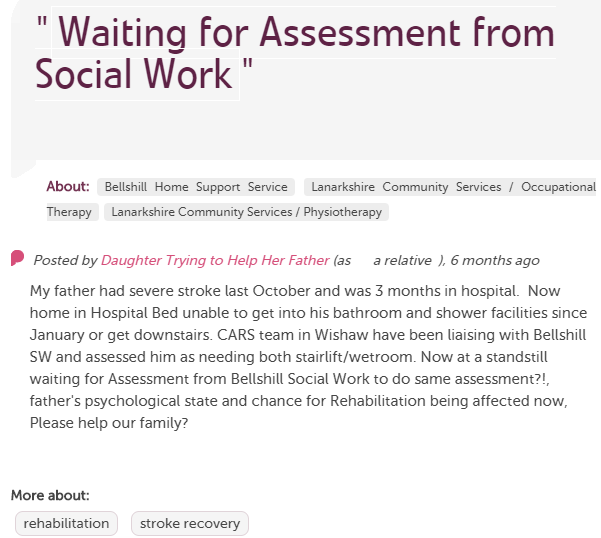 Care Homes
Integrated Feedback with Responses
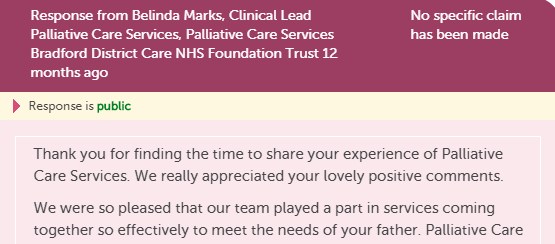 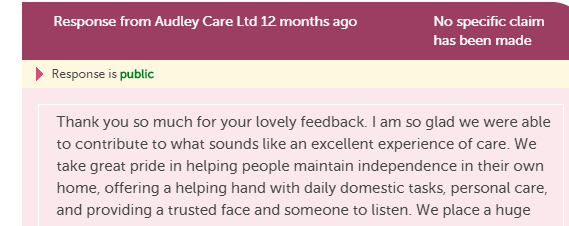 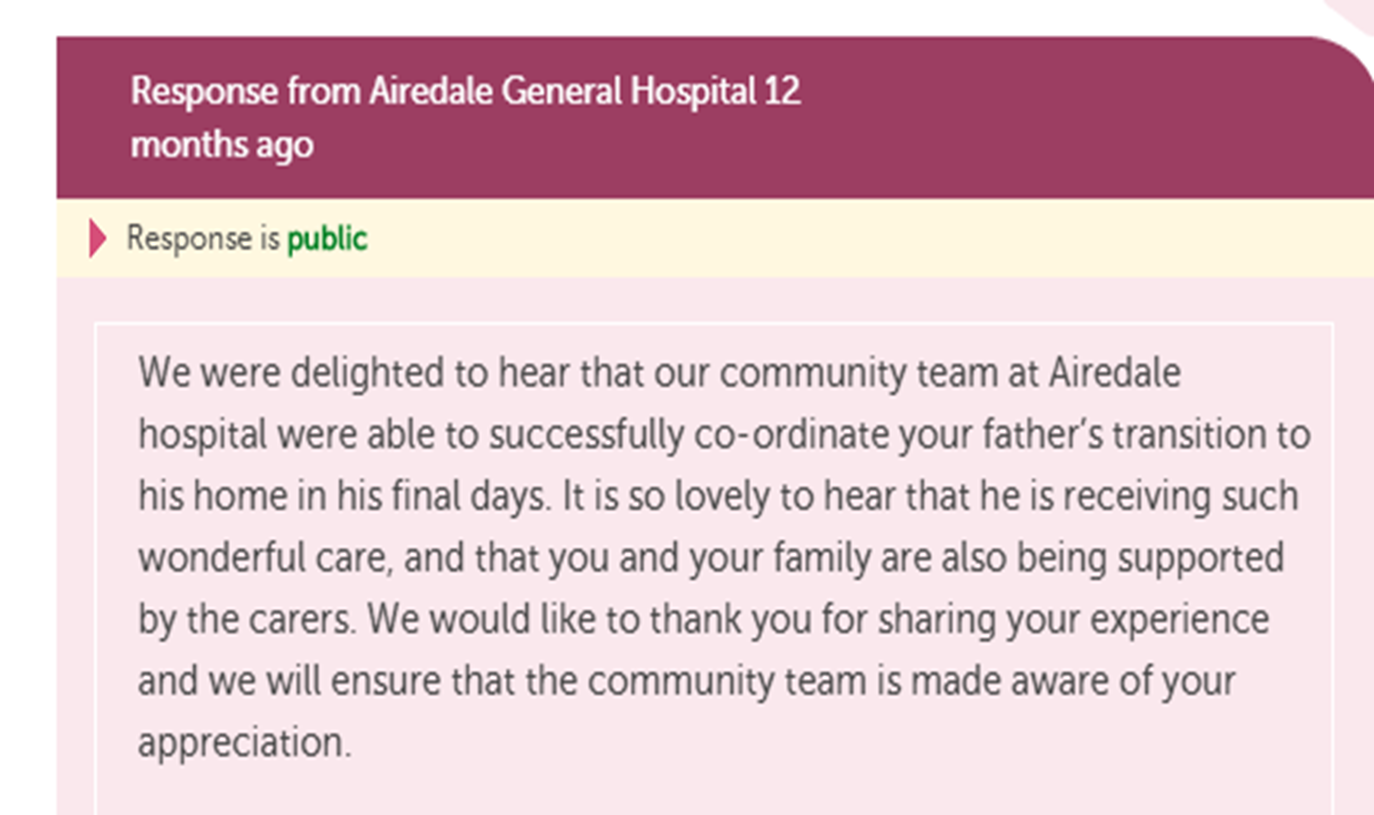 Getting Onboard
Challenges and Opportunities
GPs-Individual Practices and Confederations
Care Homes
Domiciliary Care Providers
Local Authorities-Adult Social Care
CCGs-Continuing Health care
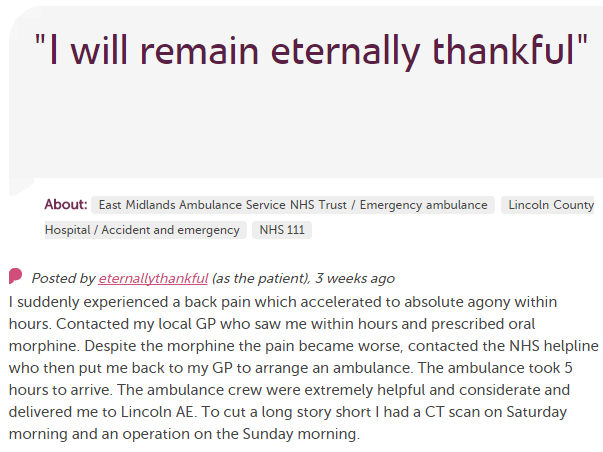 In each provider
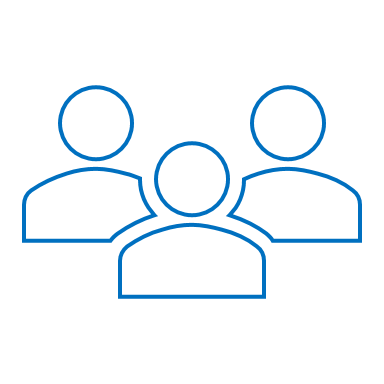 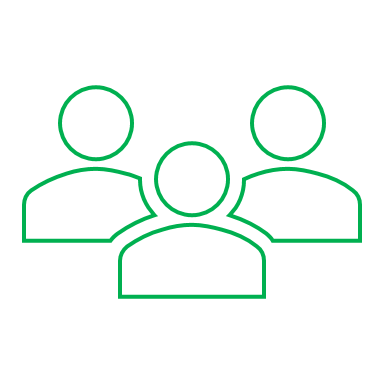 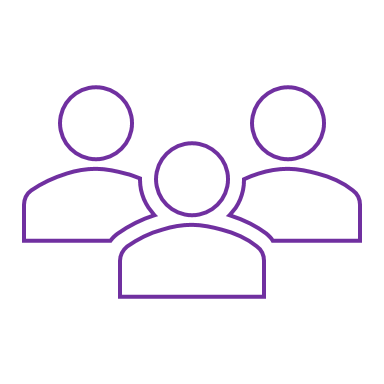 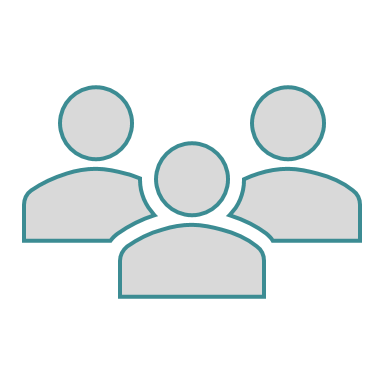 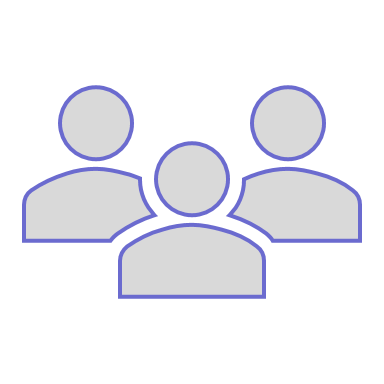 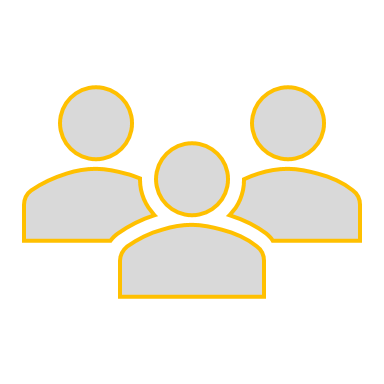 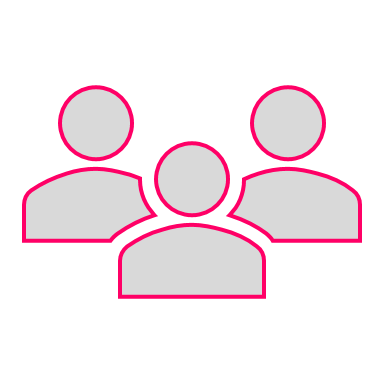 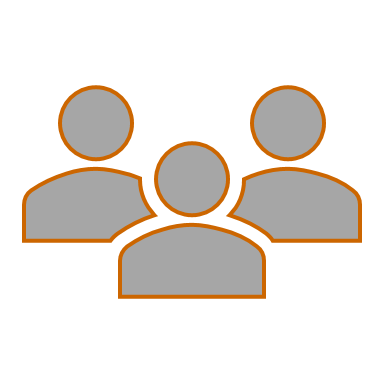 Regulatory bodies
Porters, reception, catering…
Pt exp, comms, complaints…
Moderation
Clinical staff
Commissioners
Healthwatch
Patient groups
Local authority
Alerting
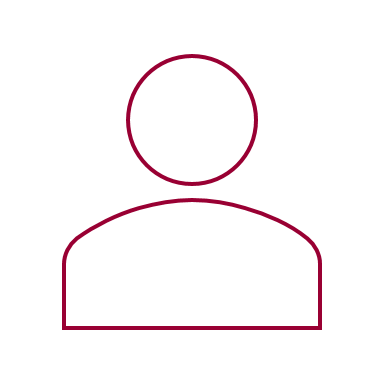 CEO
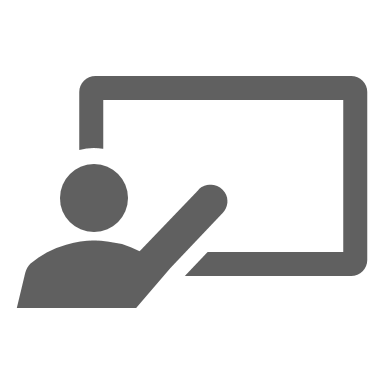 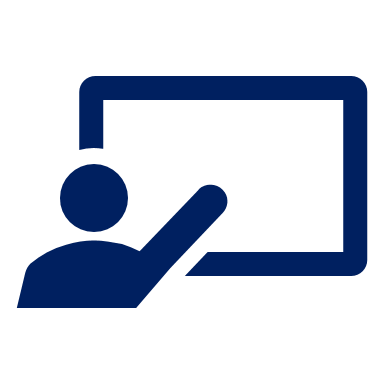 Nursing, AHP students
Researchers
Build your own subscription
Monitoring-Whatever your focus, Care Opinion can help you learn from and monitor public feedback.  You can search all CCG areas, for activity across each patch including all primary care feedback.  (inc NHS Choices)

Engagement-Care Opinion works right across the health economy in a flexible way to suit local circumstances.  Many years of experience engaging with whole range of providers.  Flexible moderation to suit each group.
Questions for you
How important is integrated feedback to you now and in the future?

How easy is it going to be to make joint arrangements for the right feedback to plan and monitor quality?